What Do Users Want: Enhancing Metadata Using Google Analytics
Jackie Couture
Eastern Kentucky University
Jackie.couture@eku.edu
Who Are We?
Regional Public University
Approximately 16,000 students
3 Full-time Staff
Over 1000 Accessions
300 Processed Collections
Where Are Search Terms Hiding?
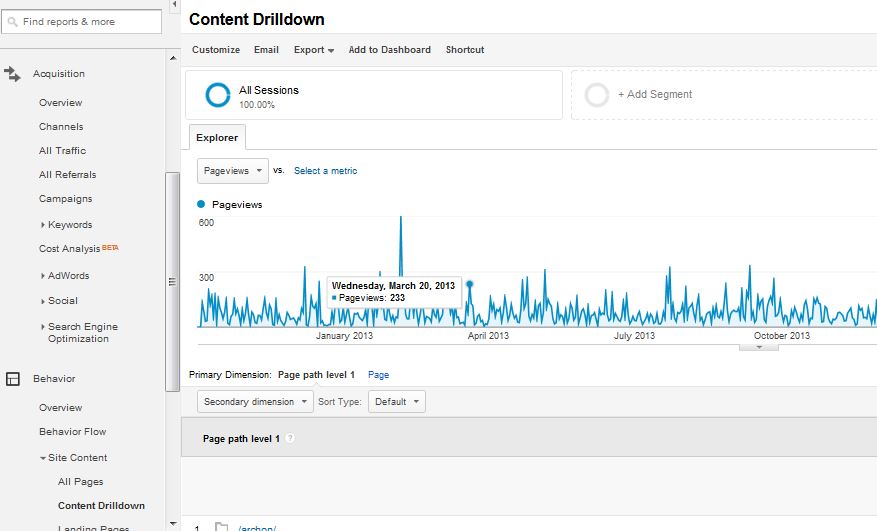 [Speaker Notes: 650 words]
Where Are All the Collections?
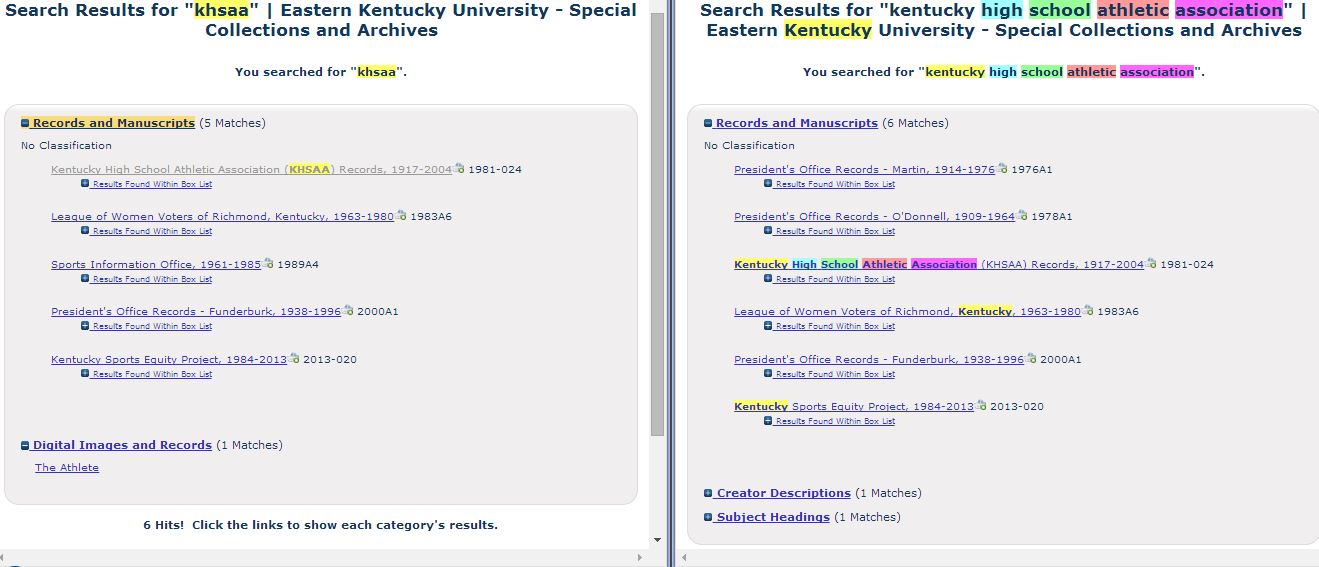 How Many Names Does He Have?
What Do You Call WWI?
WWI
WW1
World War I
World War 1
World War One
World War, 1914-1918
Where Do We Go From Here?
Add organizational acronyms
Continue to Add Name Variants to Creator records
Add Topical Subject Headings